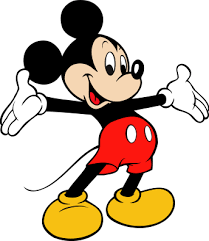 wk¶K cwiwPwZ
mvwgDj Avjg (bvwn`)
wW. Bb Kw¤úDUvi, we.Gmwm Bb BwÄ, AvBwmwU
Kw¤úDUvi/AvBwmwU wk¶K
dzjwK SbSbxqv dvwRj gv`ªvmv, evmvBj ,Uv½vBj|
‡gvevBj :01716-329565
B-‡gBj : engrsamiulalam@gmail.com
wb‡P KqUv ÷vi......
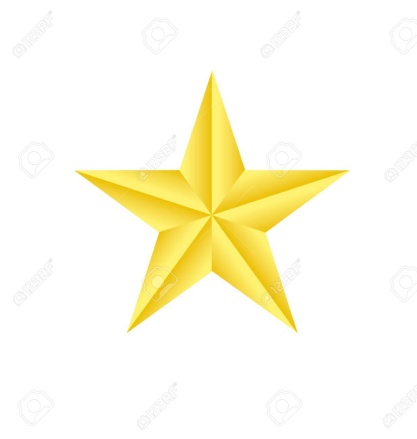 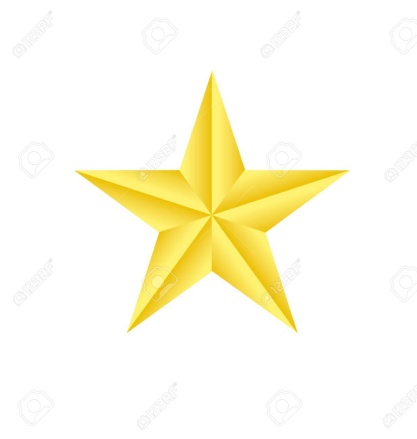 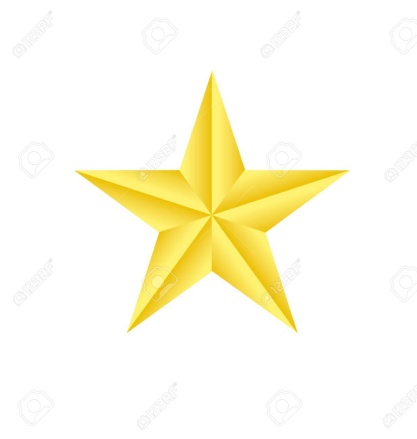 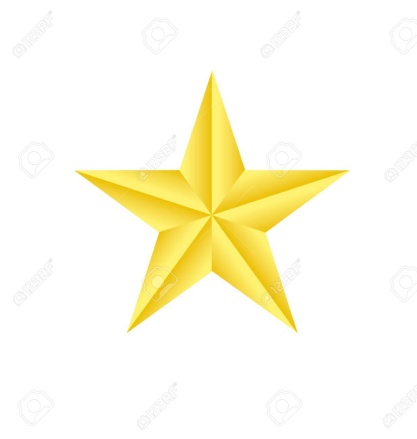 wkLbdj
Kw¤úDUvi †bUIqvK© m¤ú‡K© avibv|
Kw¤úDUvi †bUIqvK© Gi e¨envi|
Kw¤úDUvi †bUIqv‡K©i d‡j Avgv‡`i wK wK myweav|
Kw¤úDUvi ‡bUIqvK© wK...........?
GKwU Kw¤cDUv‡ii nvW©Iq¨vi ev mdUIq¨vi mg~n‡K Ab¨ GK ev GKvwaK Kw¤úDUvi †kqvi K‡i e¨envi Kivi Rb¨ ci¯úi mshy³ n‡q _v‡K| GB mshy³ nIqvi wm‡÷g‡KB Kw¤úDUvi †bUIqvK© e‡j|
GKwU Kw¤úDUv‡ii mv‡_ Ab¨ Kw¤úDUv‡ii ci¯úi mshy³ nIqvB n‡jv Kw¤úDUvi †bUIqvK©|
Kw¤úDUvi ‡bUIqvK©
Kw¤úDUvi ‡bUIqvK©
Kw¤úDUvi ‡bUIqvK©
Kw¤úDUvi ‡bUIqvK©
Kw¤úDUvi ‡bUIqvK©
Kw¤úDUvi †bUIqvK© .....
Kw¤úDUvi †bUIqvK© f‚³ Kw¤úDUvi `yB ai‡bi n‡q _v‡K

 mvf©vi Kw¤úDUvi
 K¬v‡q›U Kw¤úDUvi
mvf©vi Kw¤úDUvi
Kw¤úDUvi †bUIqv‡K©i Dcv`vb
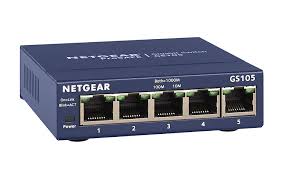 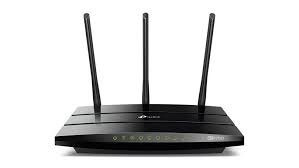 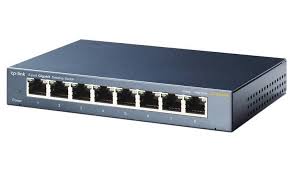 `jMZ KvR
Avgv‡`i ¯‹z‡ji GKwU Kw¤úDUvi ‡bUIqvK©  wm‡÷g ˆZwi K‡i...?????
evoxi KvRKw¤úDUvi †bUIqv‡K©i Dcv`vb ¸‡jvi bvg I e¨envi wj‡L wb‡q Avm‡e|